«Семья и школа:
 от диалога к партнёрству».
Работа с родителями
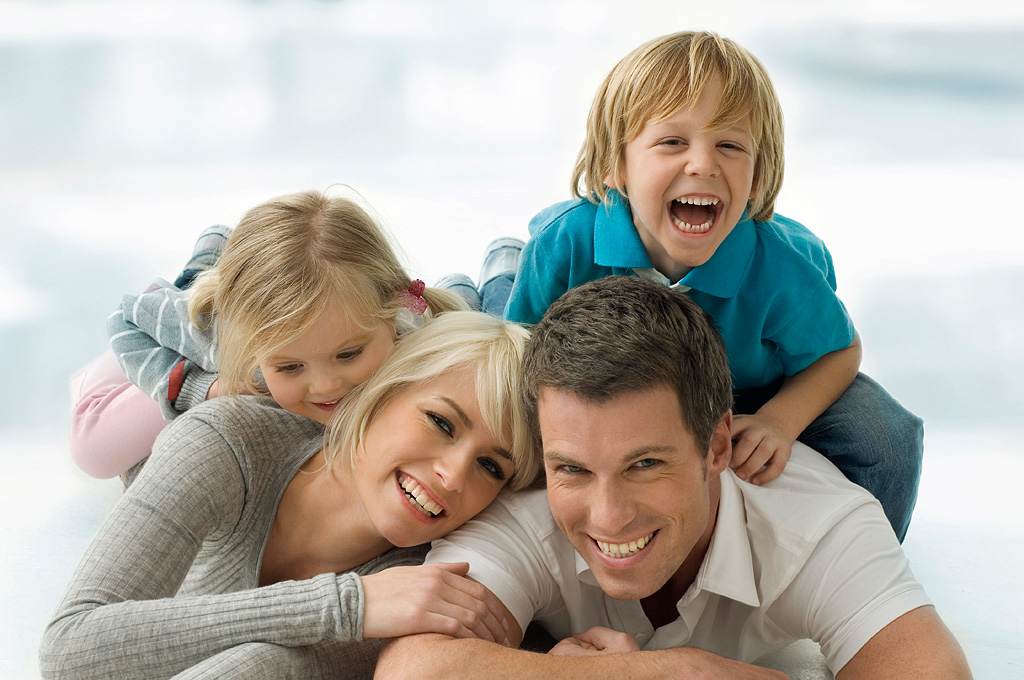 Рекомендации для работы с родителями:
Составление совместного  плана работы.
Учёт возрастных тенденций психического развития учащихся: благоприятные, неблагоприятные.
Заботится о результативности каждого мероприятия. Рефлексия
Цените время семьи.
Оставляйте время для ответов на вопросы родителей.
Отвечая на вопросы родителей, опирайтесь на материал, только что прослушанный родителями, выводя их самих на верное решение.
Основные этапы подготовки родительского собрания:


Анкетирование родителей по теме собрания.

Изготовление приглашений каждой семье.

Разработка оригинальных памяток с советами  на тему собрания.

Подготовка выставок по теме собрания.
Подготовка плакатов по теме собрания с афоризмами, «крылатыми» высказываниями известных педагогов и психологов.

Проведение (до собрания) заседания родительского комитета.

Распределение обязанностей по подготовке к собранию.

Расстановка на столах карточек с именами и отчествами родителей.
Основные этапы проведения родительского собрания:
Вступление.
Дискуссия.
Работа с памятками.
Характеристика детей, или ваши дети – наше мнение.
Окно.
Обратная связь.
Что можно и что нельзя делать на родительском собрании.

Ни в коем случае нельзя:

необоснованно расхваливать детей, сравнивать их, хвалить одного и ругать другого;

упрекать родителей, обещать им больше, чем можно сделать;

выдавать случайные рекомендации;
 
требовать денег, помощи, участия, не зная, как родители относятся к школе, классу, не зная о возможных родительских инициативах;
зачитывать и комментировать оценки учащихся;

навязывать план работы класса;

требовать обязательного прихода на собрание;

говорить только самому в течение всего и каждого собрания;

 превращать собрание в формальный чиновничий акт зачитывания правил, инструкций, приказов.
Можно:

вместе с родителями устраивать чаепитие;

часть родительских собраний проводить вместе с детьми;

делить родительское собрание на официальную и творческую части, где каждый может показать свои таланты и умения.
“Воспитание есть процесс социальный в самом широком смысле. Воспитывает всё: люди, вещи, явления, но прежде всего и больше всего – люди. Из них на первом месте – родители и педагоги”. 
                         А.С.Макаренко